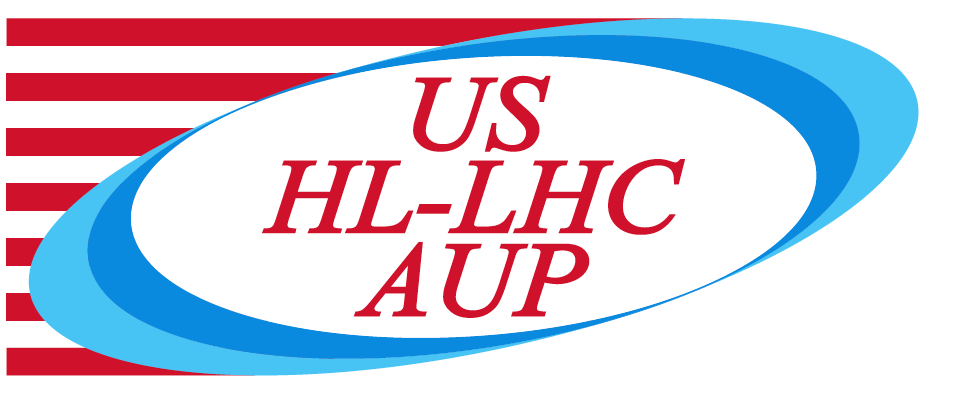 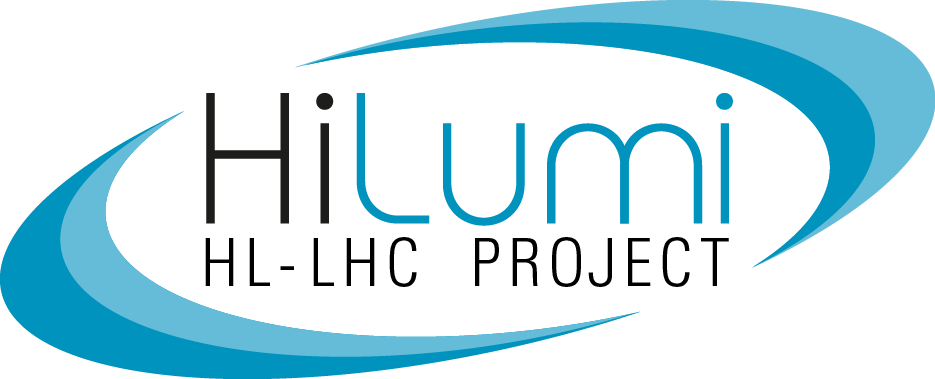 Magnet Fabrication Travelers, Non-Conformities and Resolution
Katherine Ray – LBNL (QA)
Mike Solis – LBNL (Procurement Technical Contact)
May 22, 2019 – MQXFA03 Structure and Loading Review
Overview
State of the Magnet Fabrication Travelers
Non-Conformances on MQXFA03
Change Tracking Process
Shell Receiving process
MQXFA03 Structure and Loading Review  -  May 22, 2019
2
Magnet Fabrication Travelers Overview
MQXFA03 Structure and Loading Review  -  May 22, 2019
3
Magnet Fabrication Travelers Overview
The majority of the 14 travelers that describe the magnet fabrication process have been released.

However, revisions based on Lessons Learned have been and will continue to be made.
MQXFA03 Structure and Loading Review  -  May 22, 2019
4
Magnet Fabrication Traveler Changes Made to Address Pinched Wire in MQXFAP1b
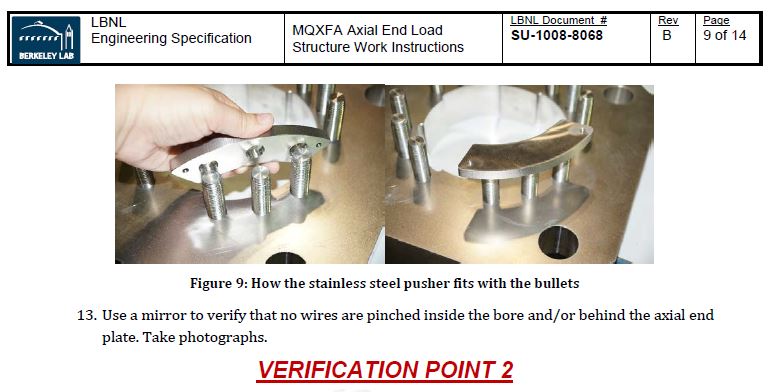 Added verification point
MQXFA03 Structure and Loading Review  -  May 22, 2019
5
Change Records
We are tracking Non-Conformances, Deviations and Engineering Changes in one spreadsheet
These are currently communicated to Fermilab on a monthly basis
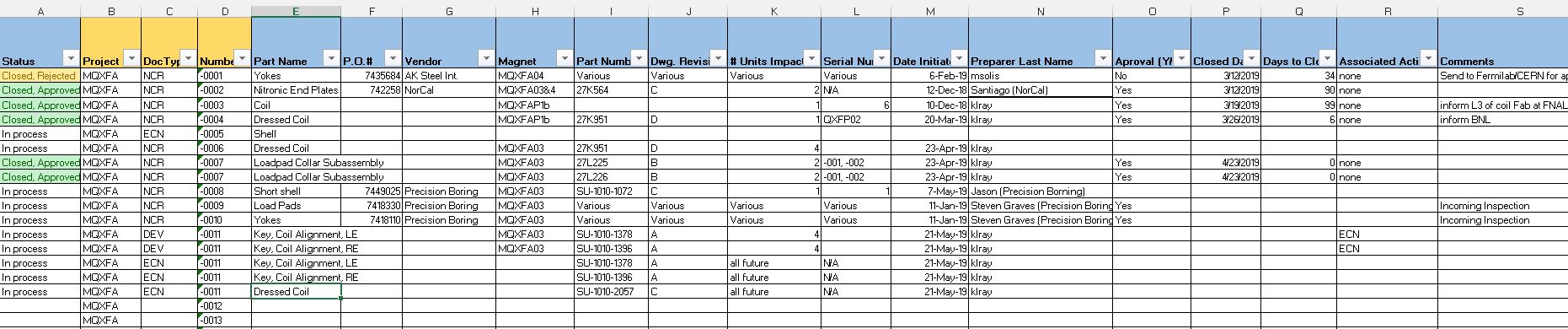 MQXFA03 Structure and Loading Review  -  May 22, 2019
6
MQXFA03 Change Records
Thus far we have only minor non-conformances, which we are tracking
Pion mounting, non-certified washers, minor out of tolerances on parts
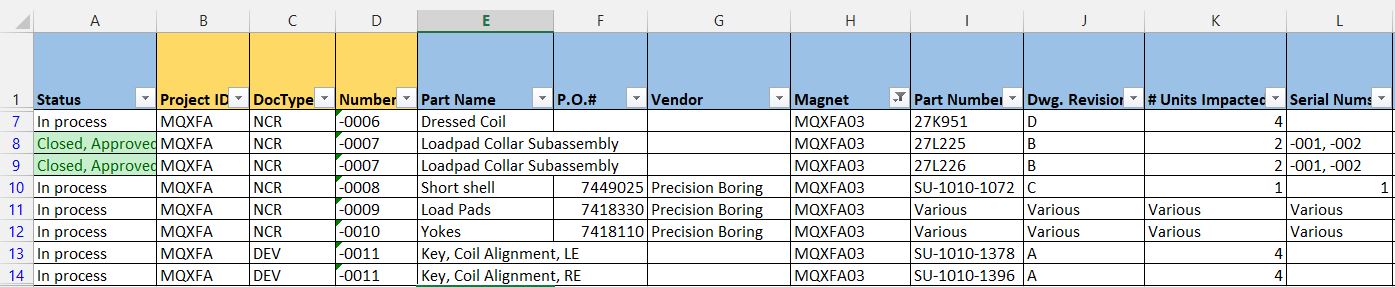 MQXFA03 Structure and Loading Review  -  May 22, 2019
7
Example Change Records Process: Coil Alignment Keys
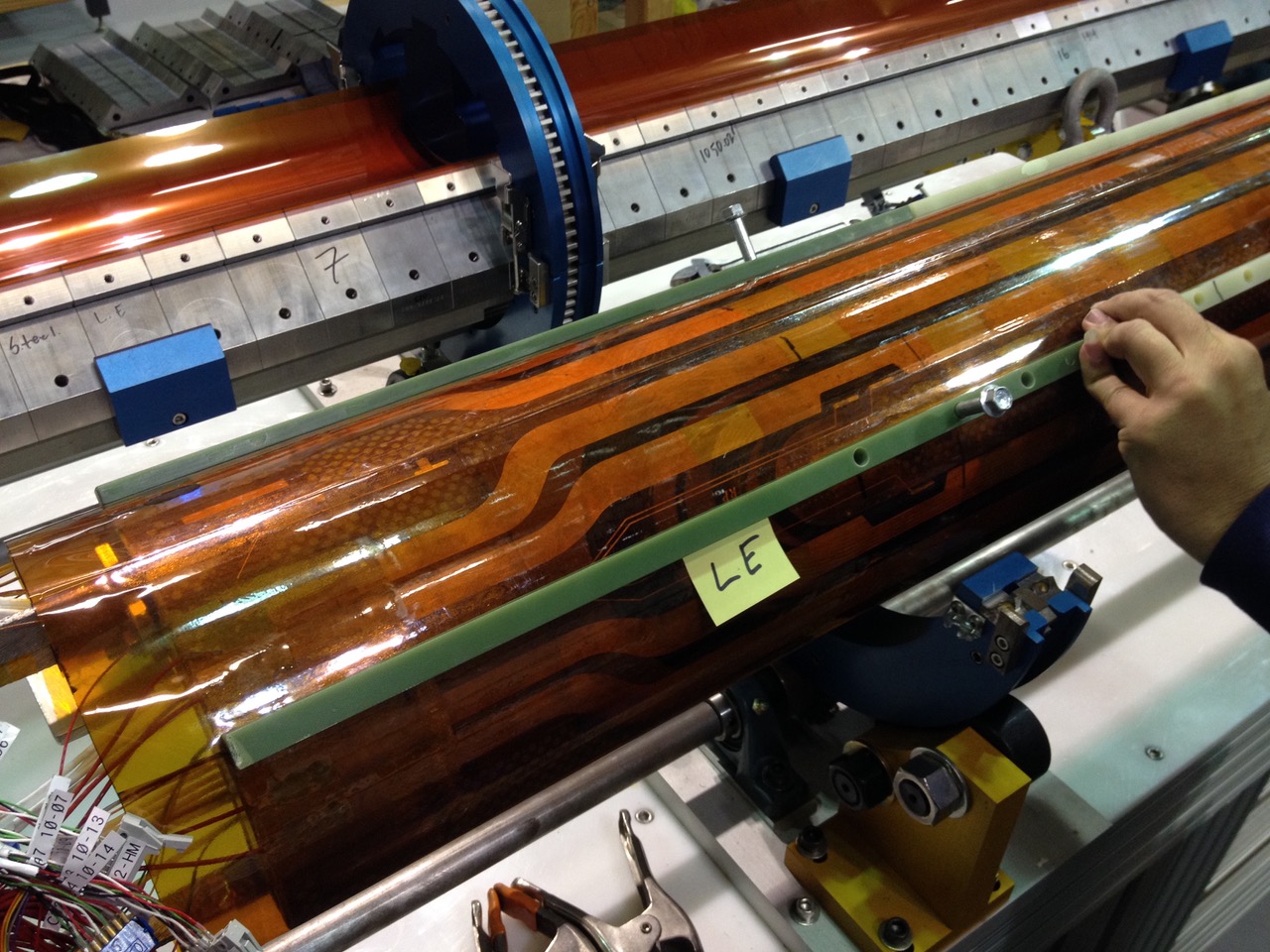 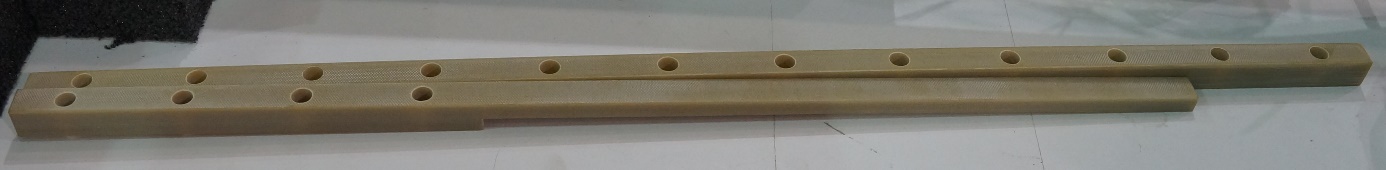 MQXFA03 alignment keys were made full-length as well
MQXFAP2 coil alignment keys were full length
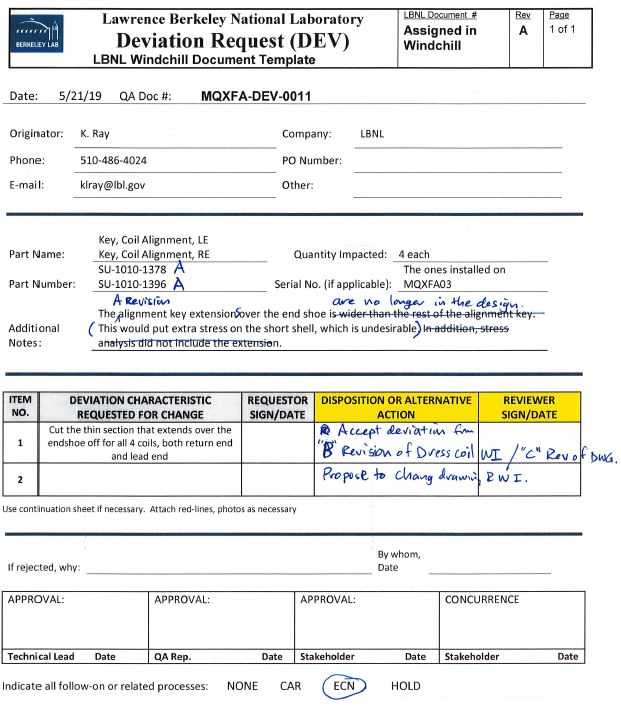 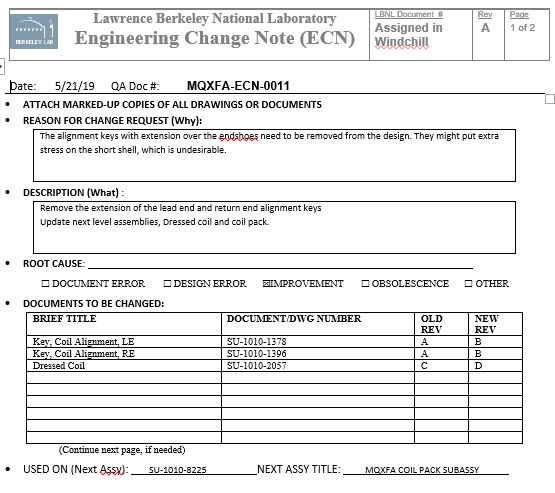 Project subsequently decided not to have full-length alignment keys. Request to deviate from the released drawings for MQXFA03 documented.
Engineering Change Note used to request drawing changes and work instruction changes for future magnets
MQXFA03 Structure and Loading Review  -  May 22, 2019
8
Overview
State of the Magnet Fabrication Travelers
Non-Conformances on MQXFA03
Change Tracking Process
Shell Receiving process
MQXFA03 Structure and Loading Review  -  May 22, 2019
9
MQXFA03 Shells Built to Drawing Revision C
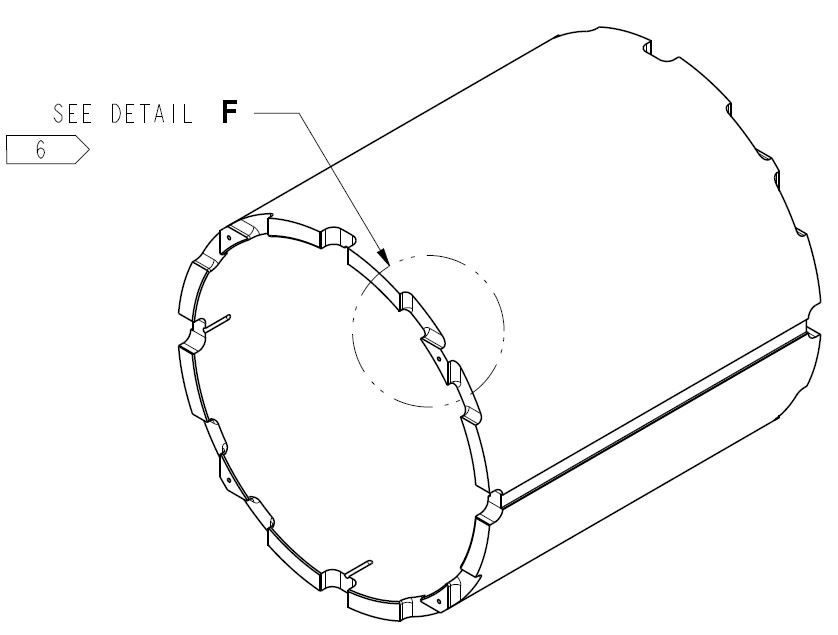 Added larger radii to cutouts
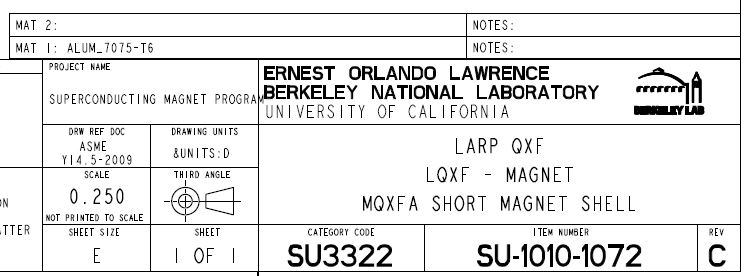 Shell Material updated to Aluminum 7075-T6, from T652
MQXFA03 Structure and Loading Review  -  May 22, 2019
10
Shell Material Certifications and Inspections
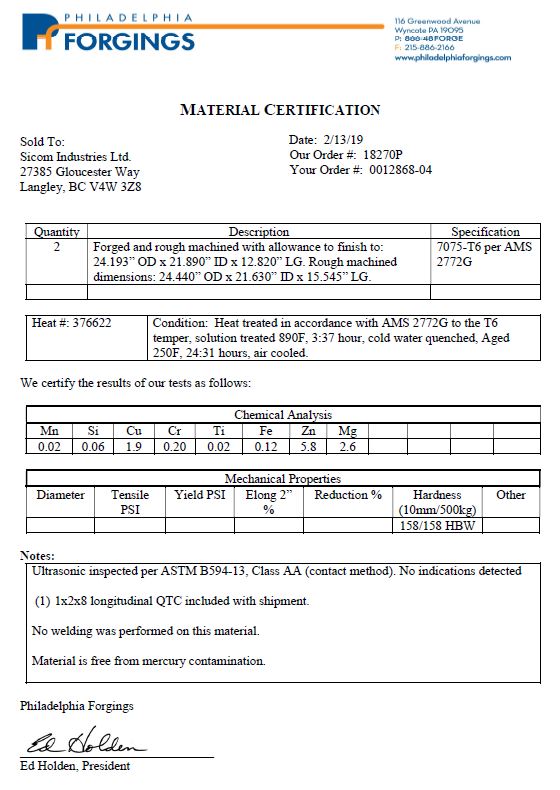 Aluminum 7075-T6
Fluourescent (Dye) Penetrant Inspection (FPI) now required
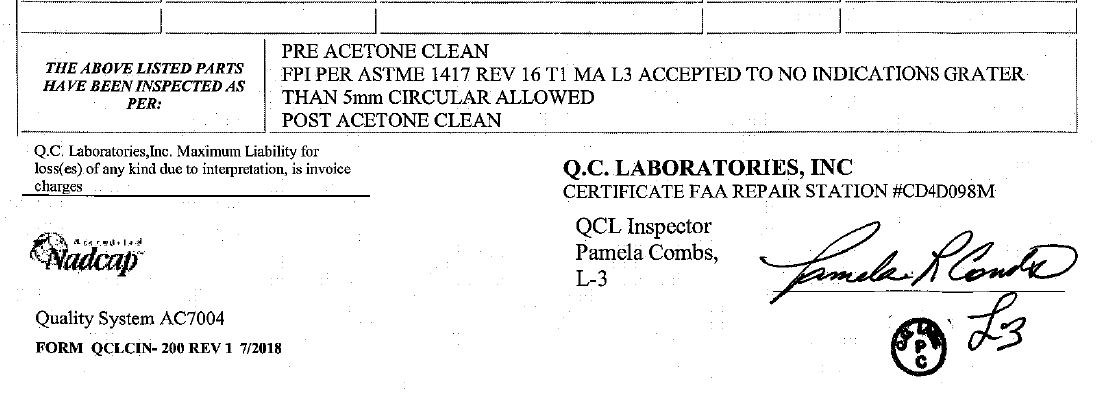 Ultrasonic inspection
MQXFA03 Structure and Loading Review  -  May 22, 2019
11
Shell Dimensional Inspections at the Vendors
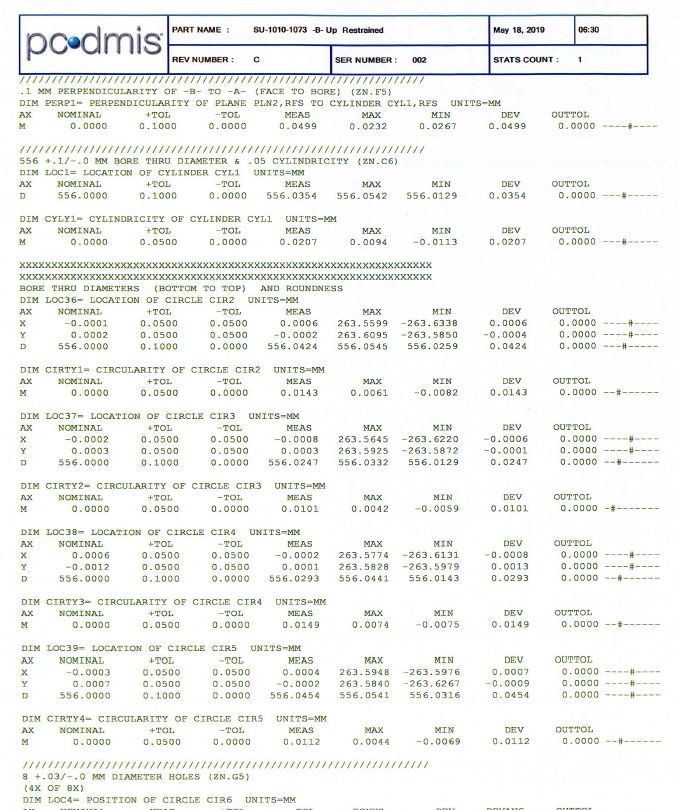 Vendors measure inner and outer diameter in 5 locations
Other vendor’s report in restrained position looks good
Tolerances are for restrained condition. Above measurements made in unconstrained condition.
Measurements averaged when evaluating.
MQXFA03 Structure and Loading Review  -  May 22, 2019
12
Shell Dimensional Inspections at LBNL
Shells started arriving at LBNL this week
They will be sent to our CMM facility to verify the vendors’ data
MQXFA03 Structure and Loading Review  -  May 22, 2019
13
Summary
The procedures and drawings are mostly released
We are tracking changes from lessons learned
Drawing & procedure updates
Documented with various change records
Reporting monthly to L2
Shell QC recommendations have been implemented
Certs and inspection data are retained for records
No critical deviations noted to date
MQXFA03 Structure and Loading Review  -  May 22, 2019
14